معهد علوم وتقنيات النشاطات البدنية والرياضية
جامعة باتنة -2-


المستوى : سنة أولى جذع مشترك
 مقياس : بيوكيمياء

تحت إشراف الدكتور: محمد الأمين عبيده
المحور الثالث: التفاعلات الكيميائية التي تحدث أثناء             التقلص العضلي
1- المكونات التشريحية و الكيميائية الأساسية للعضلة
2- آلية التقلص العضلي
3- التفاعلات الكيميائية التي تحدث أثناء التقلص العضلي
1-المكونات التشريحية و الكيميائية
 الأساسية للعضلة
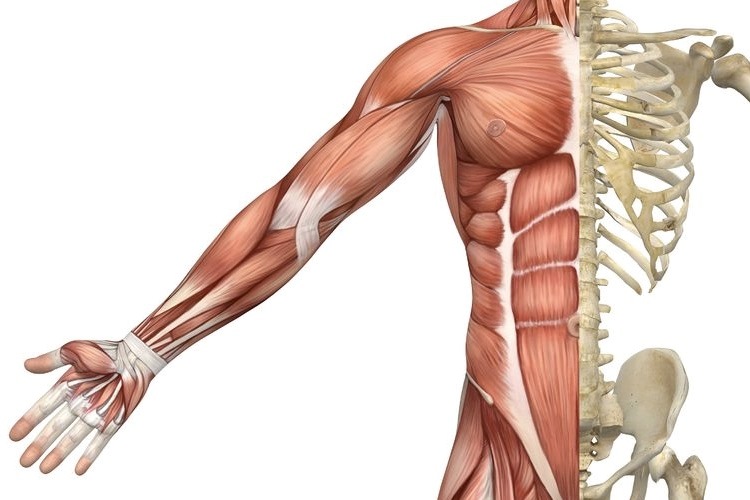 1-1 مقطع تشريحي لليف العضلي
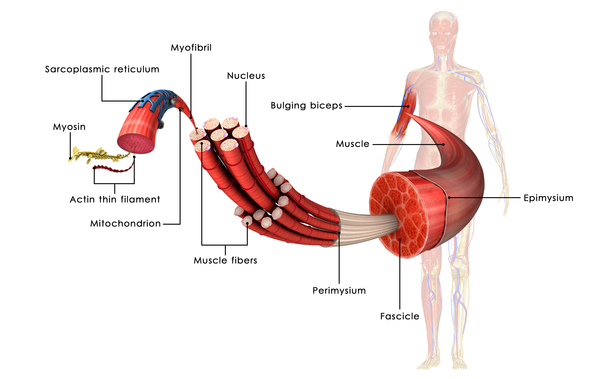 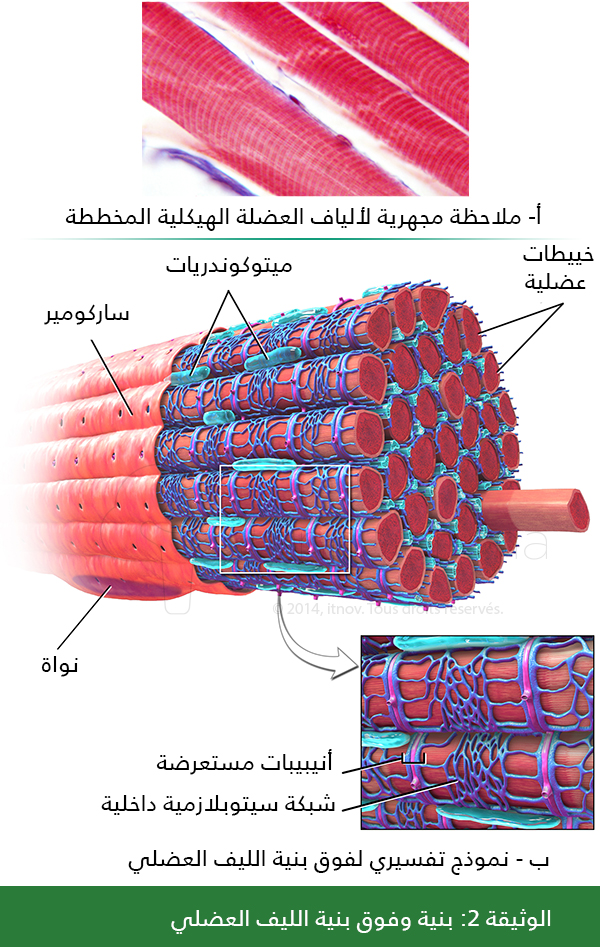 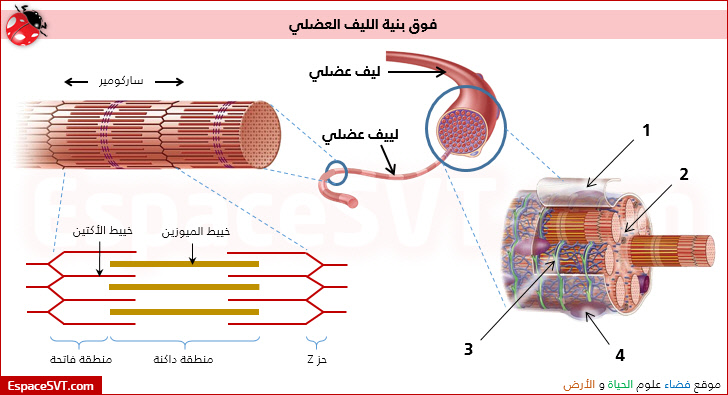 مكونات الليف العضلي:
 بروتينات الأكتين والميوزين
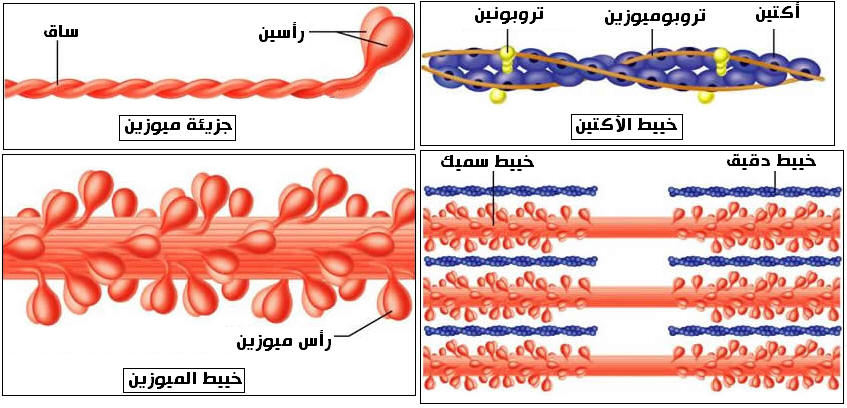 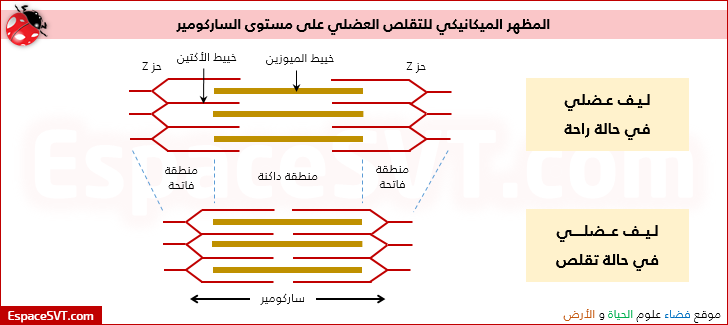 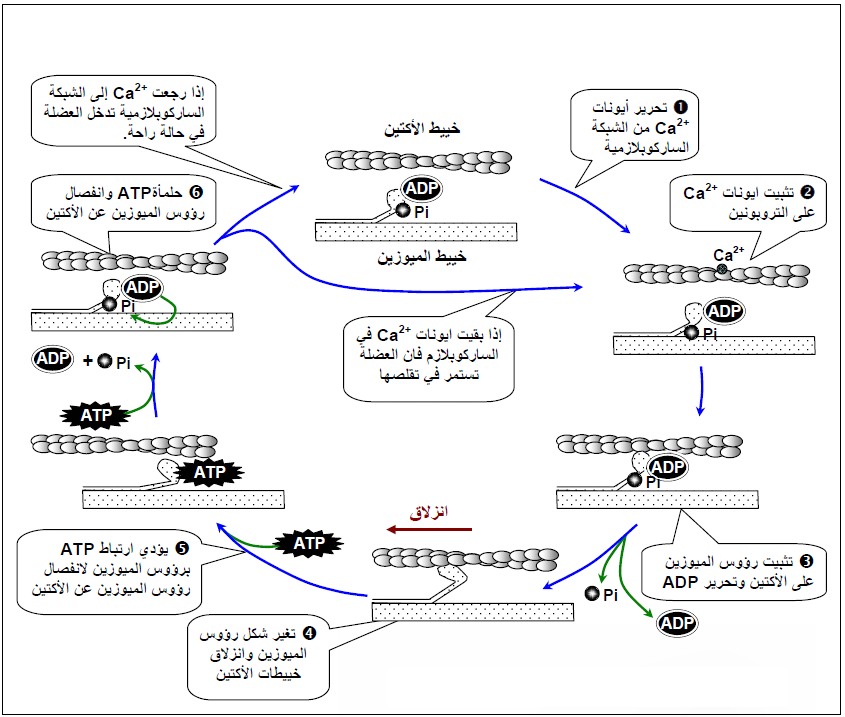 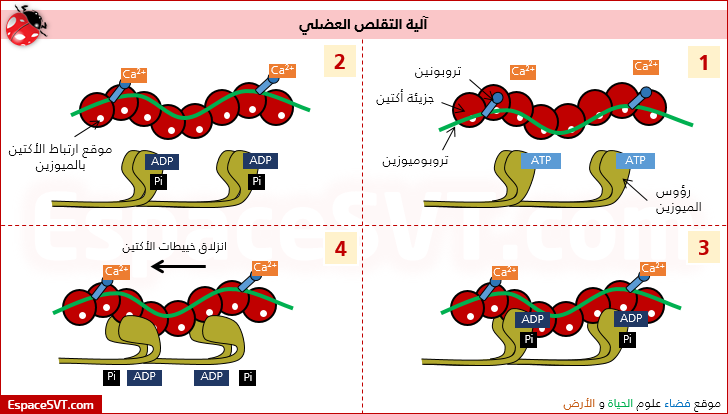 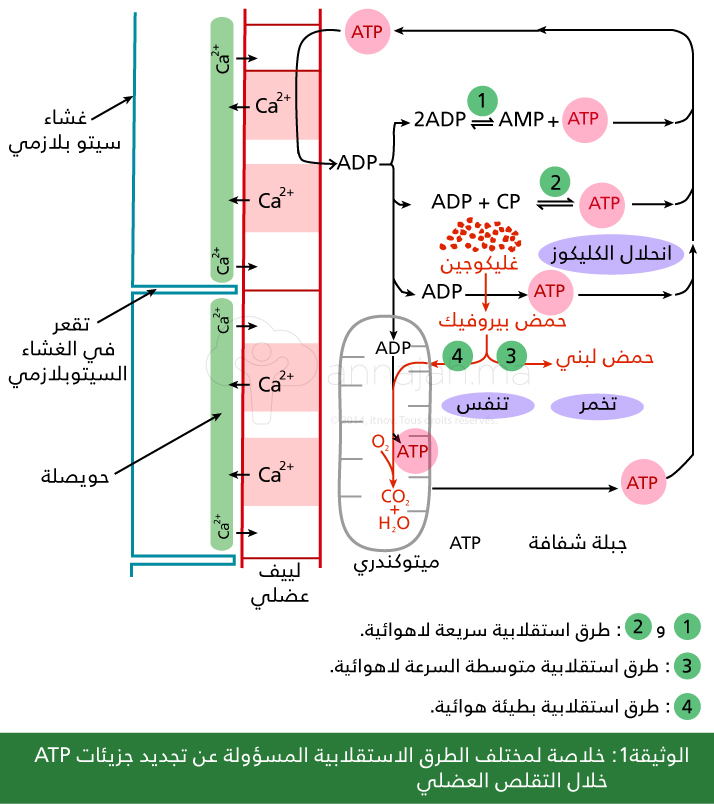 3- التفاعلات الكيميائية التي تحدث
 أثناء التقلص العضلي
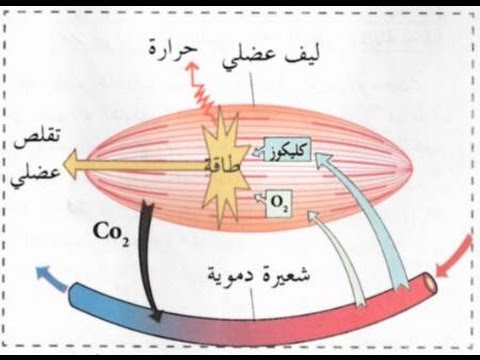 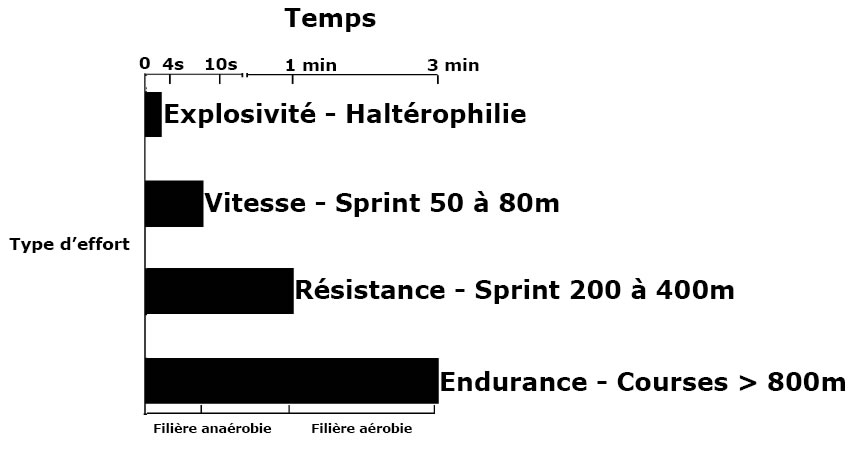 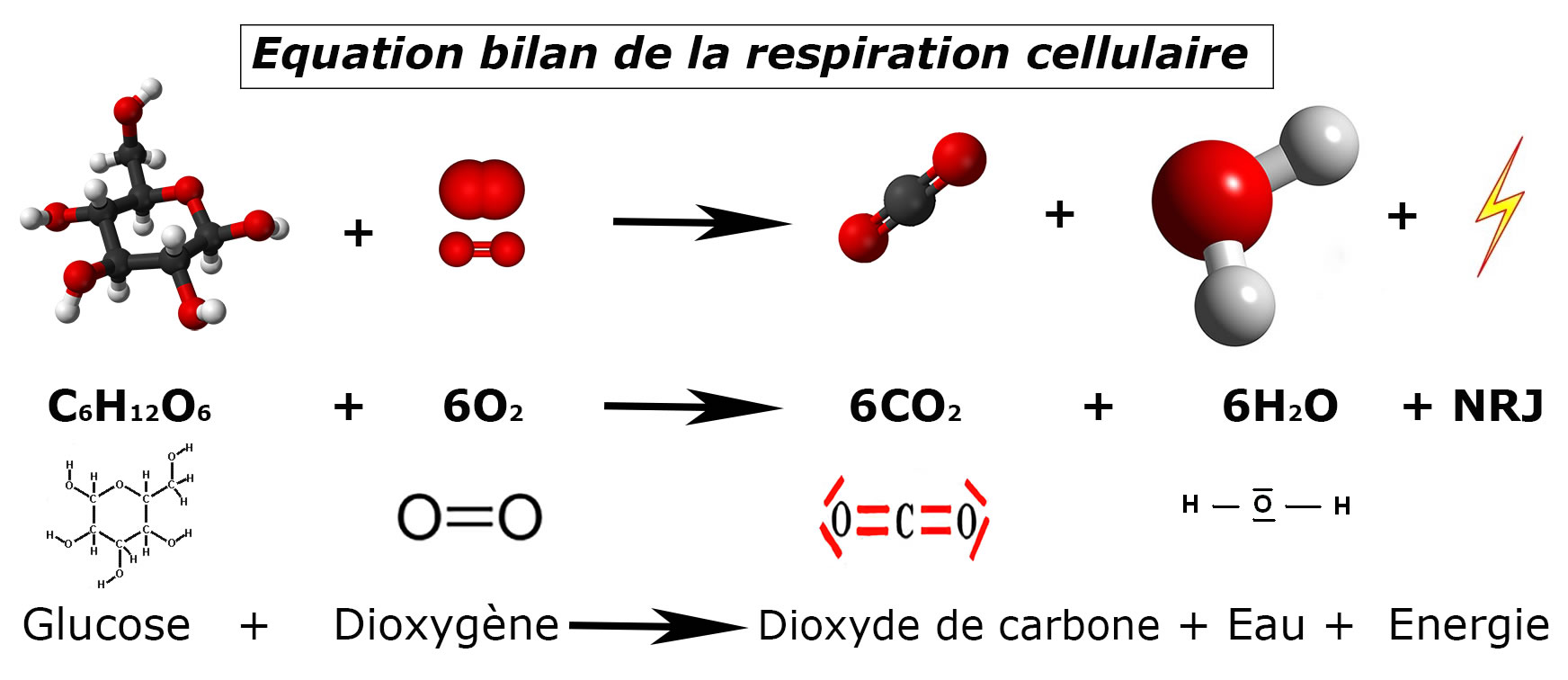 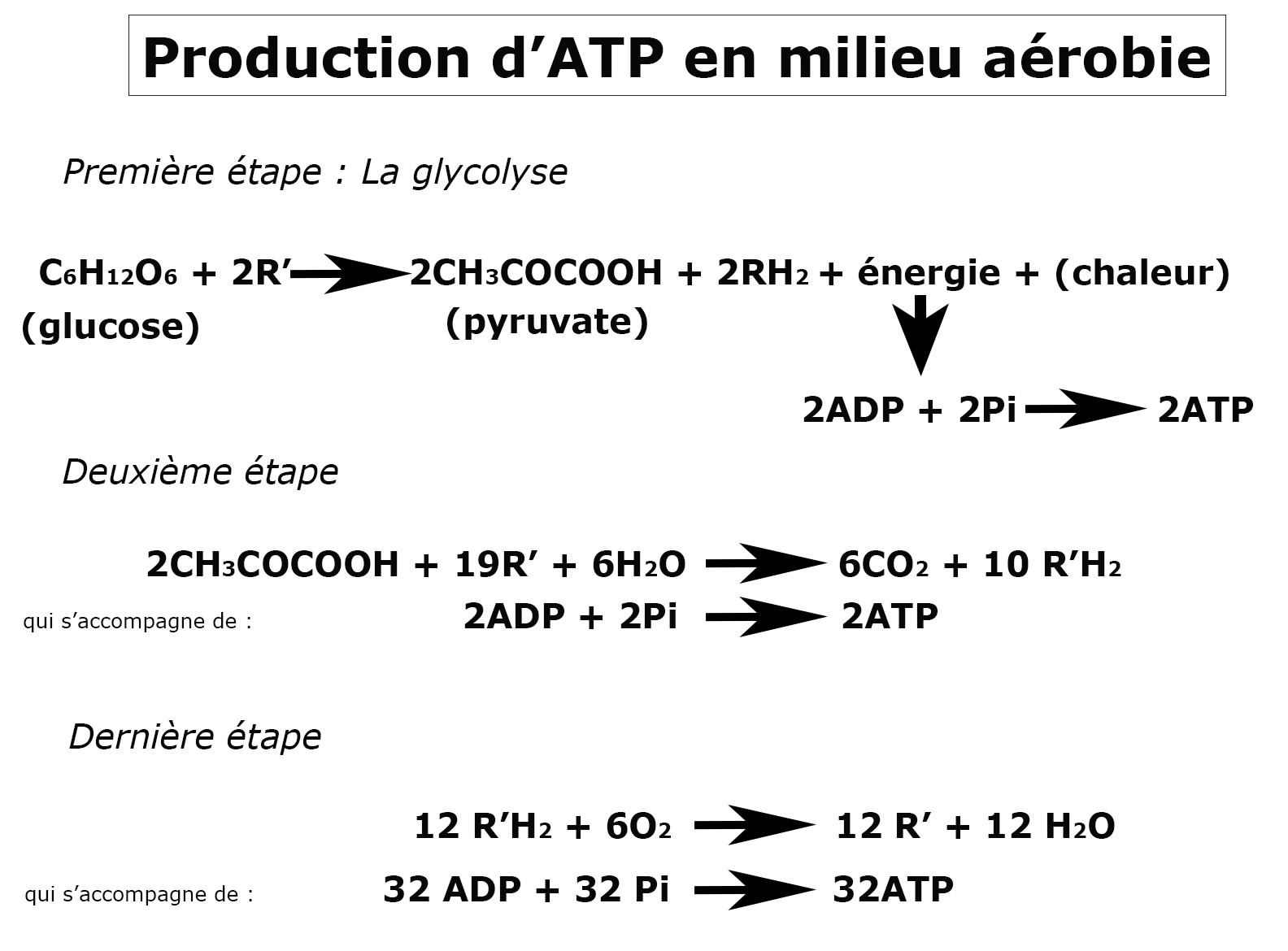 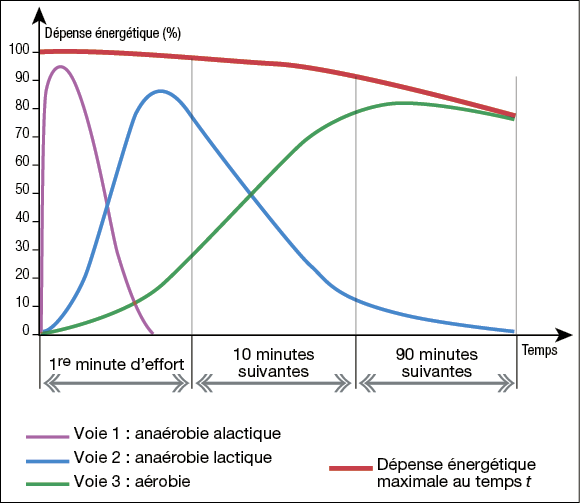 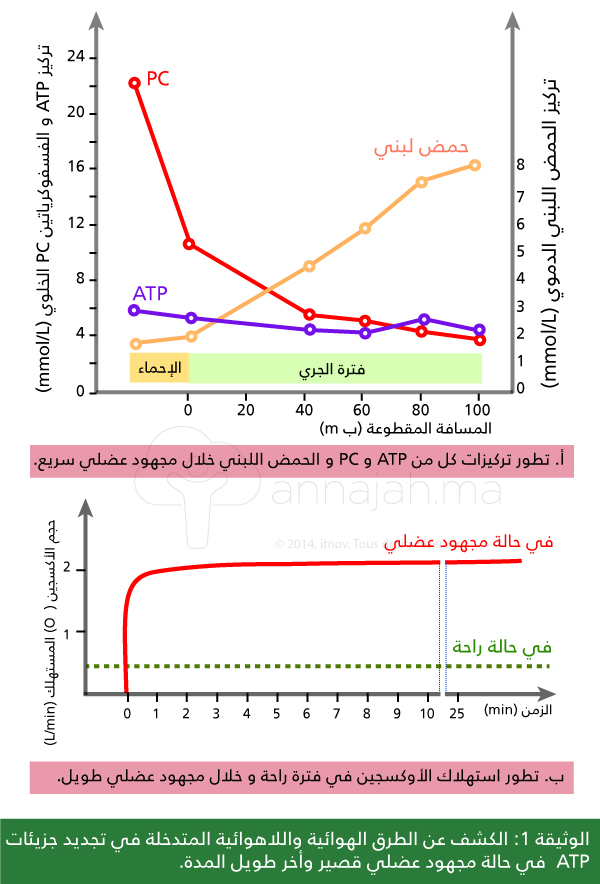 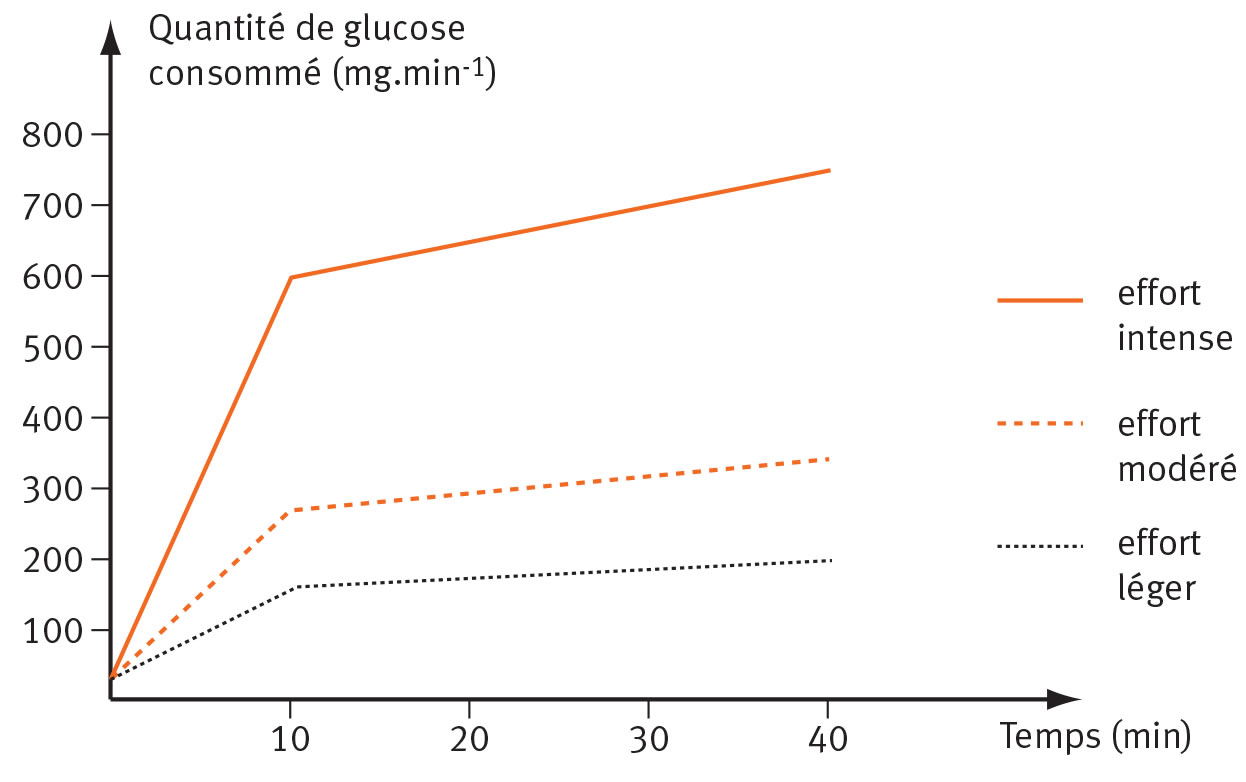 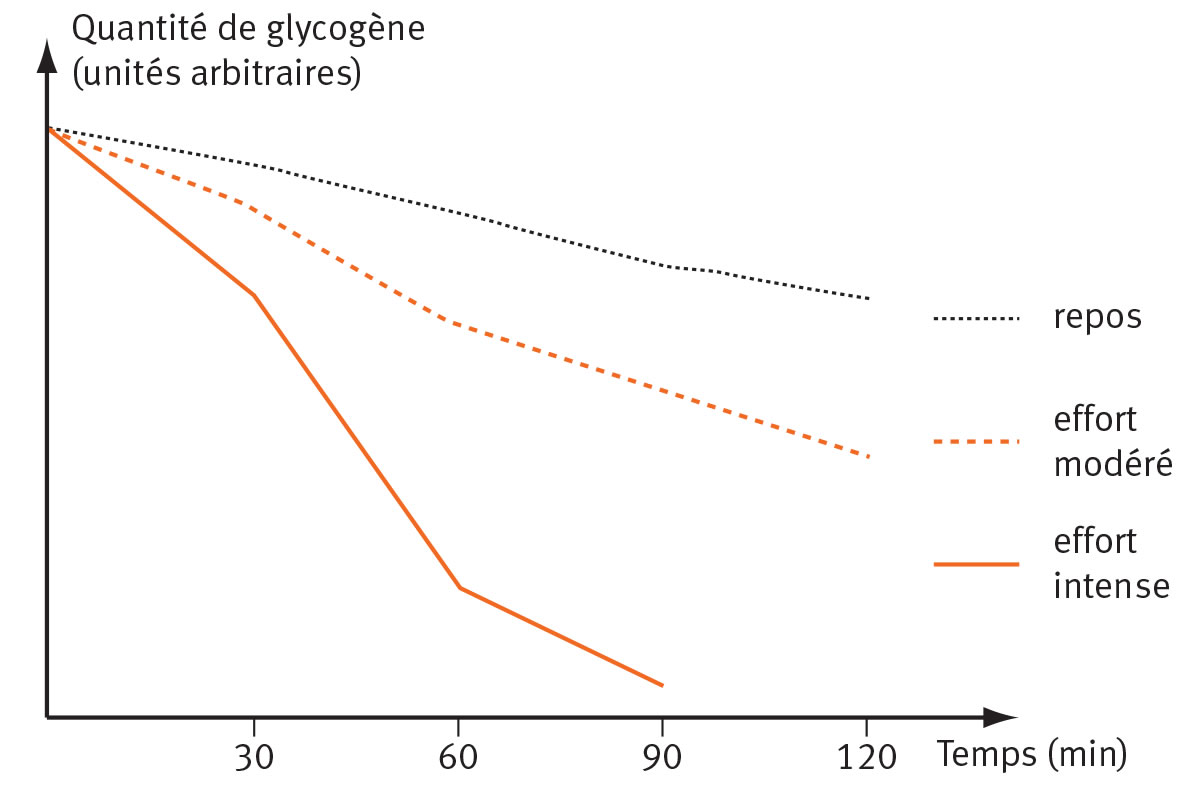 4- المميزات الكيميائية لنظم إنتاج الطاقة وحسب شدة الجهد البدني
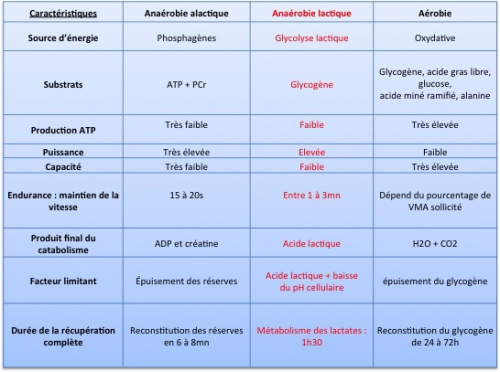 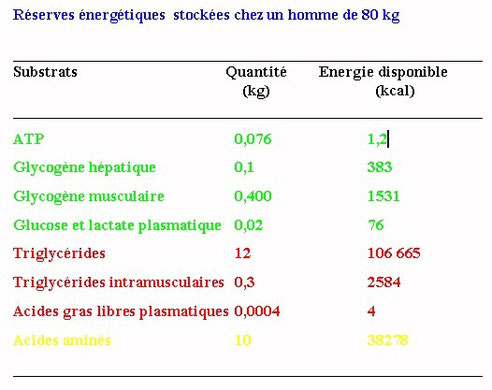 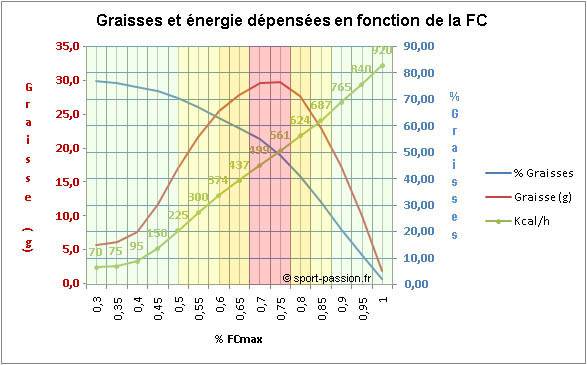 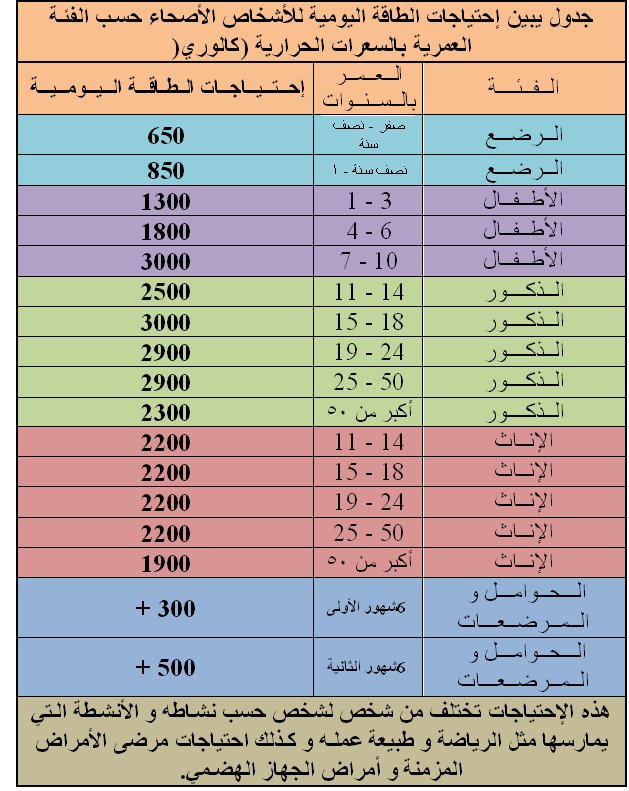 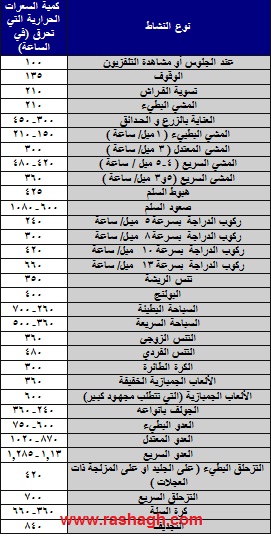 السعرات الحرارية  CALORIE
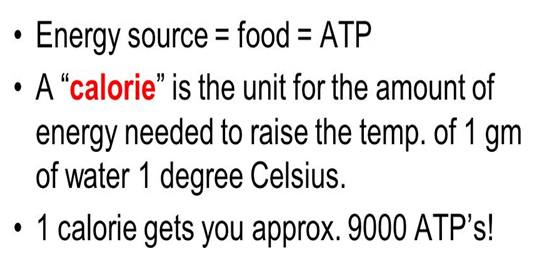